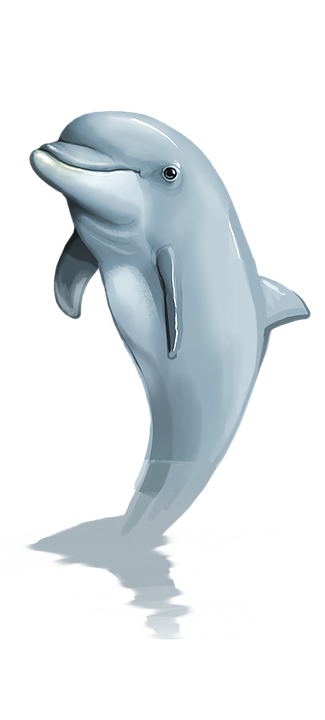 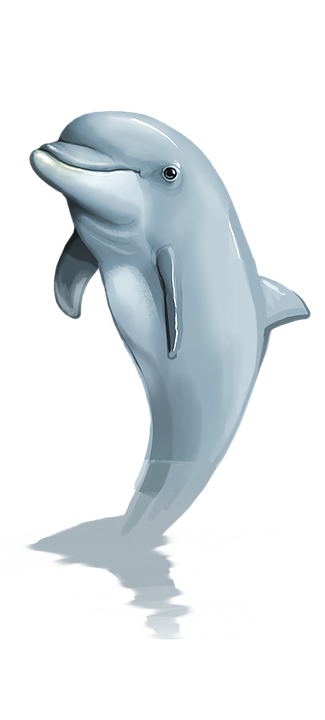 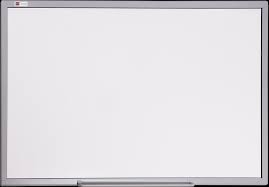 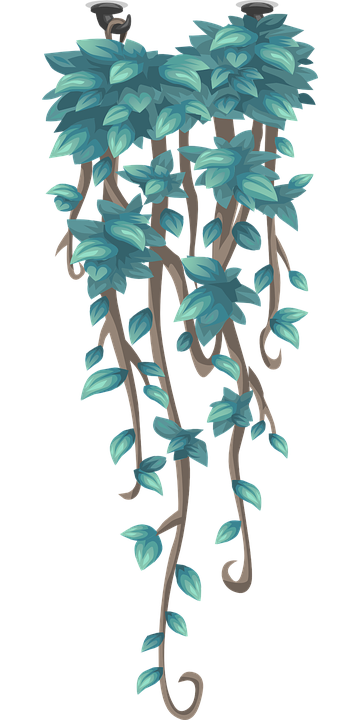 Welcome!
 
Spirit Creek Library Media Center

Ms. New, Library Media Specialist

newal@boe.richmond.k12.ga.us
706-592-3987 (Ext. 5)
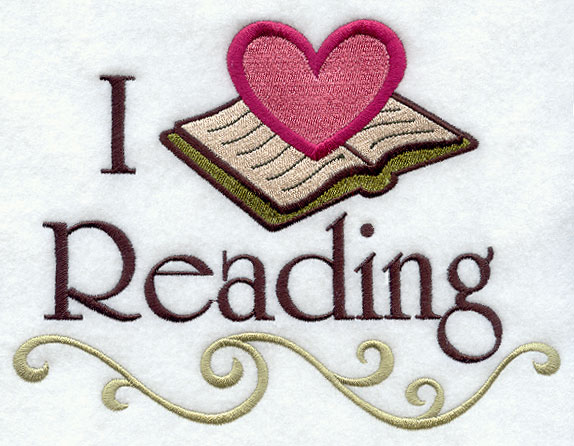 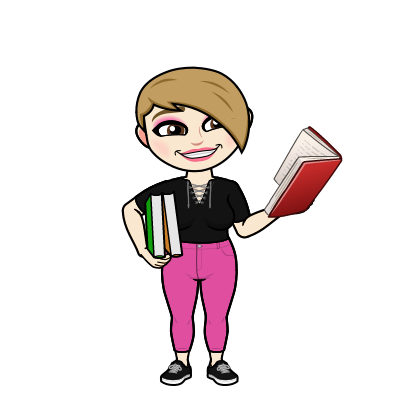 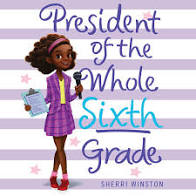 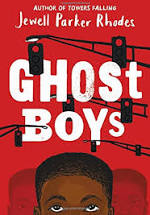 Virtual Resources
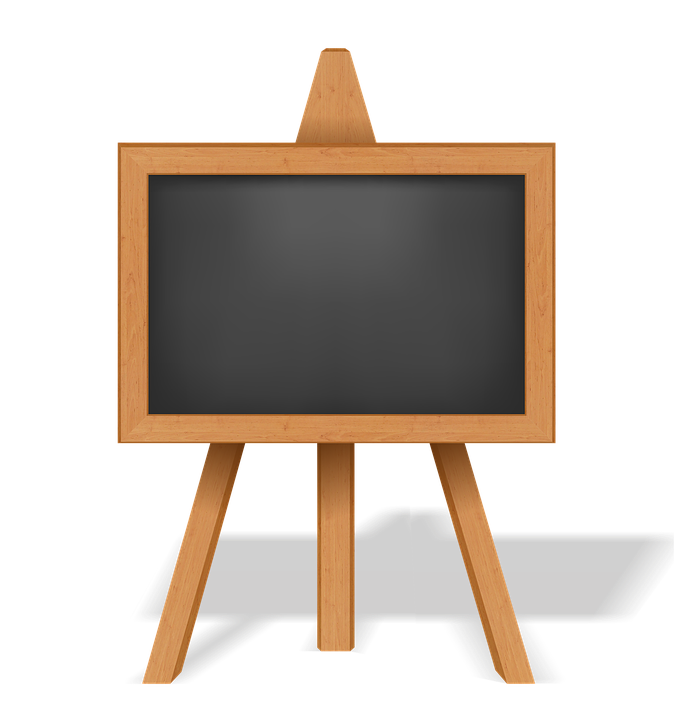 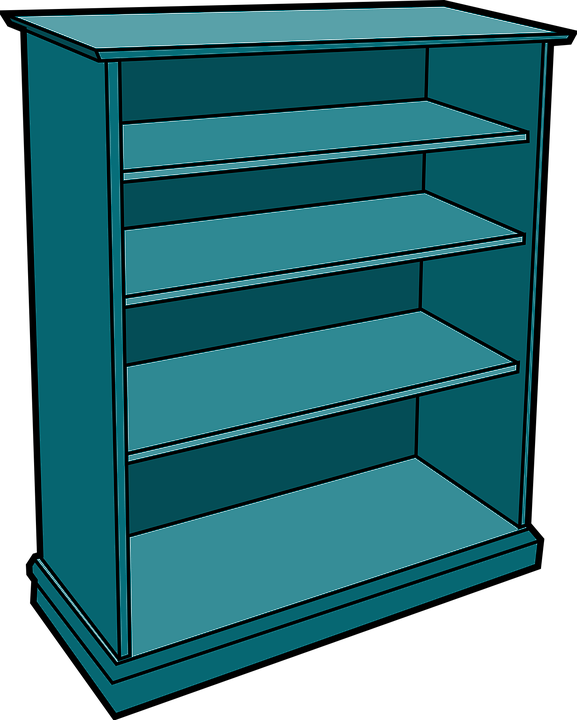 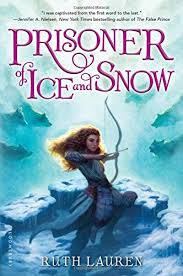 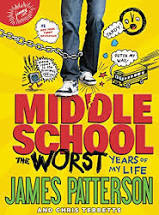 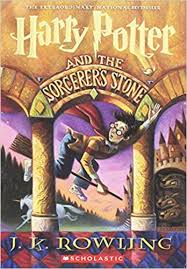 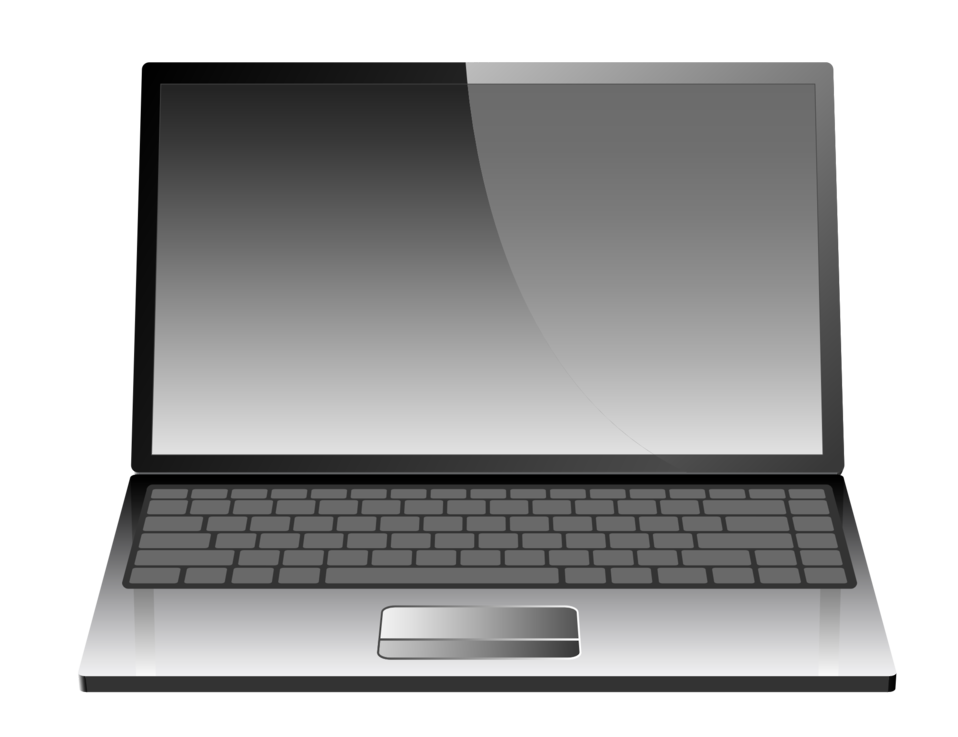 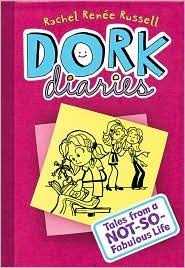 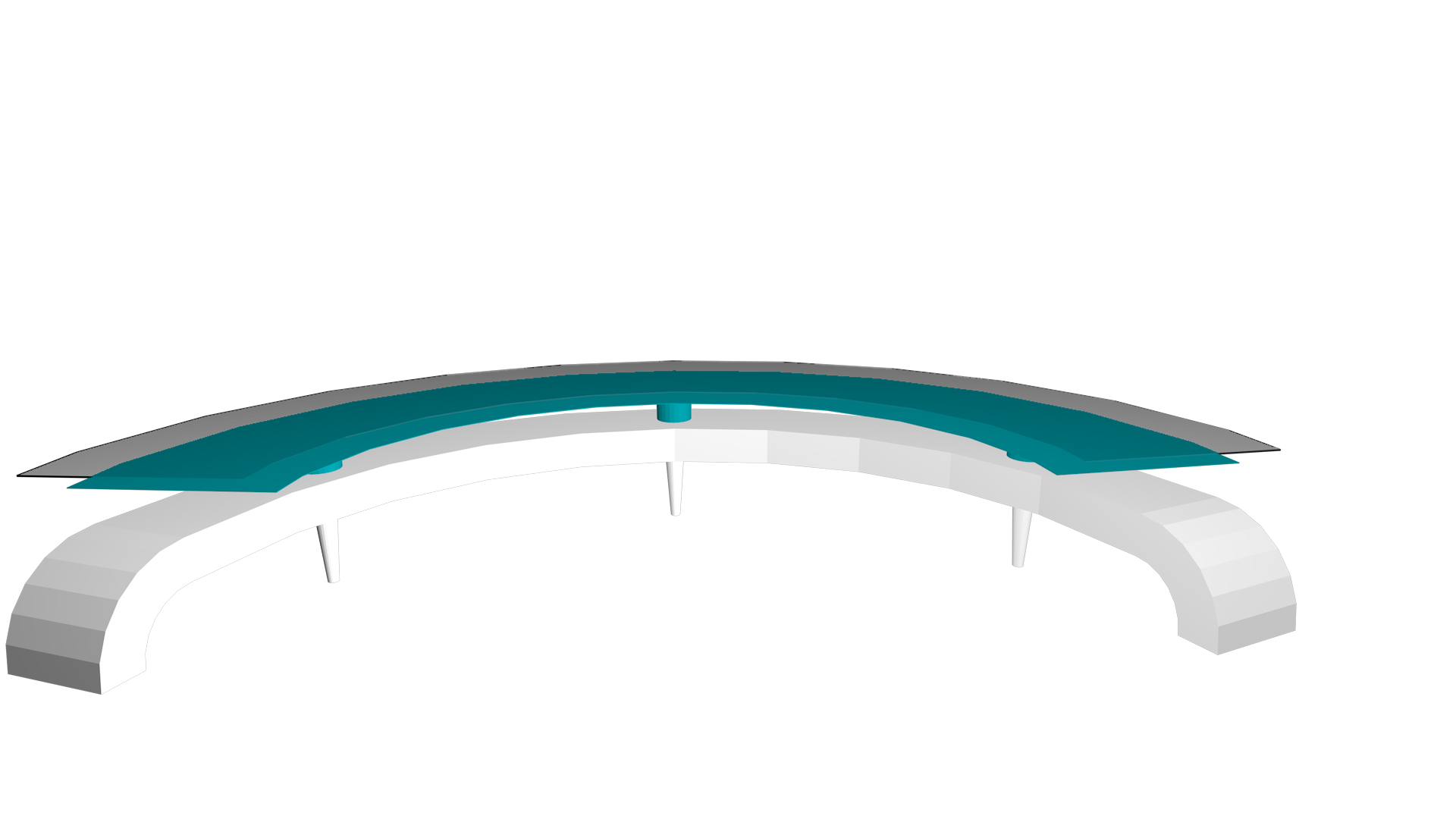 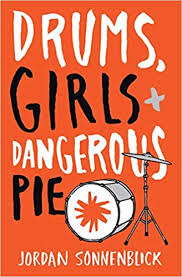 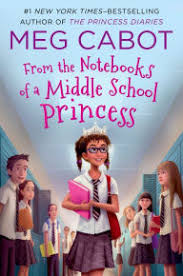 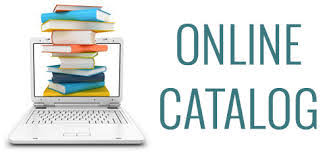 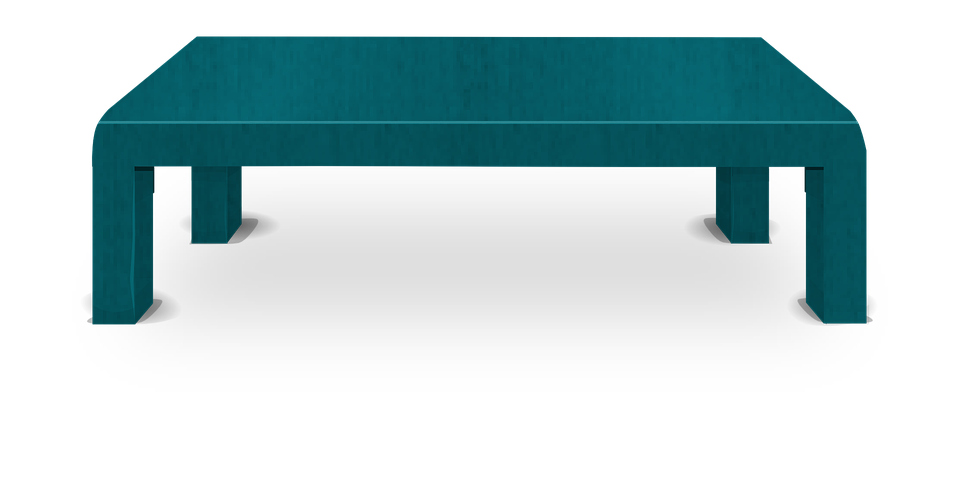 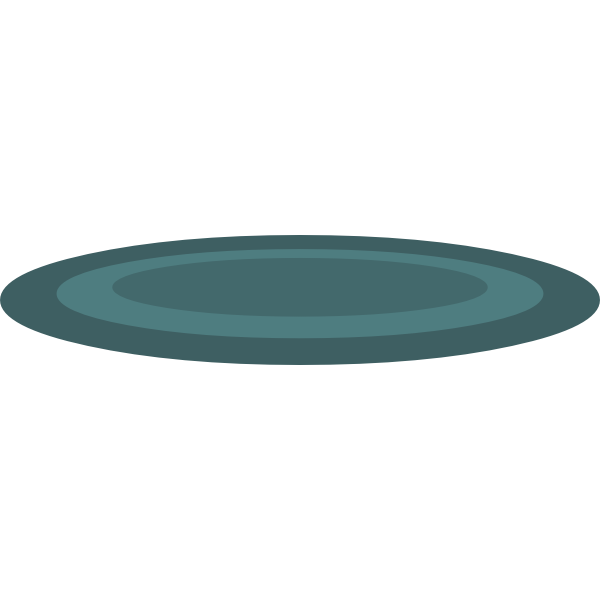 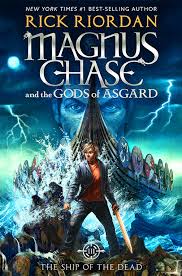 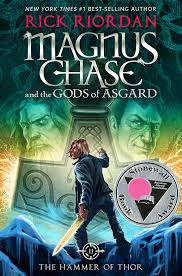 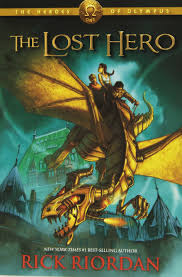 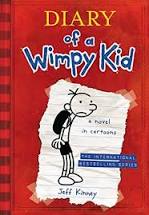 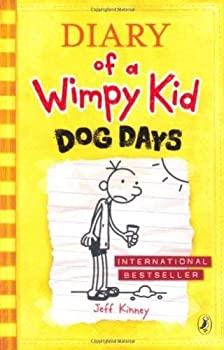 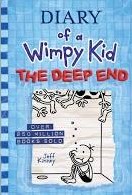 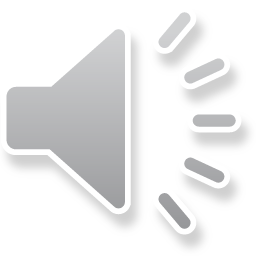